2020
小清新汇报总结与规划
Happy New Year Of The Goat
汇报人：办公资源
全年工作概述
重点项目展示
个人经验分享
明年计划展望
目录
全年工作概述
请在此处添加您的标题
Add Your Main Title Here
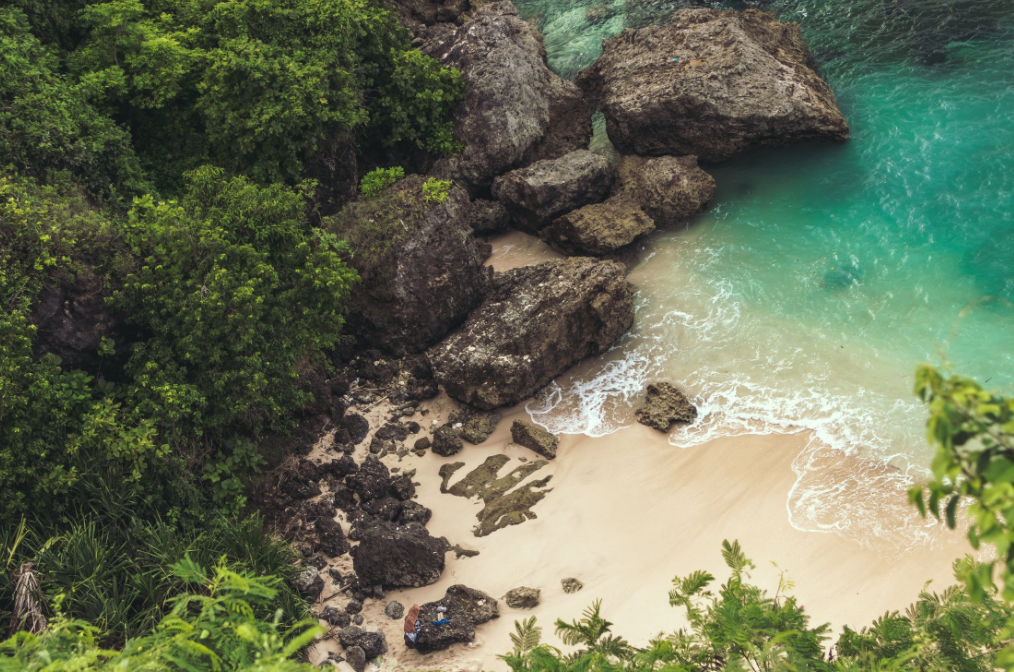 添加您的标题
最专业的演示，其实是看见最好的自己。欢迎您使用办公资源演示推出的免费原创模板，建议您在使用中，使用思源黑体字体。更多关于免费作品与原创教程，请访问办公资源。最专业的演示，其实是看见最好的自己。欢迎您使用办公资源演示推出的免费原创模板，建议您在使用中，使用思源黑体字体。更多关于免费作品与原创教程，请访问办公资源。
请在此处添加您的标题
Add Your Main Title Here
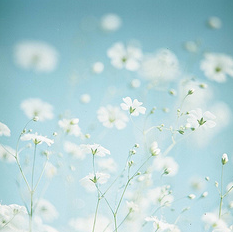 添加您的标题
最专业的演示，其实是看见最好的自己。欢迎您使用办公资源演示推出的免费原创模板，建议您在使用中，使用思源黑体字体。更多关于免费作品与原创教程，请访问办公资源。
最专业的演示，其实是看见最好的自己。欢迎您使用办公资源演示推出的免费原创模板，建议您在使用中，使用思源黑体字体。更多关于免费作品与原创教程，请访问办公资源。
最专业的演示，其实是看见最好的自己。欢迎您使用办公资源演示推出的免费原创模板，建议您在使用中，使用思源黑体字体。更多关于免费作品与原创教程，请访问办公资源。
请在此处添加您的标题
Add Your Main Title Here
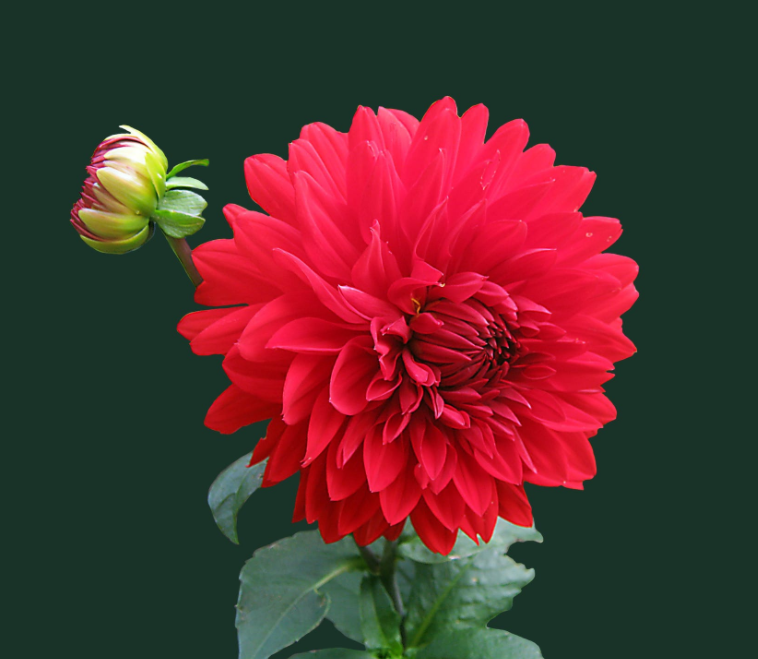 添加您的标题
最专业的演示，其实是看见最好的自己。欢迎您使用办公资源演示推出的免费原创模板，建议您在使用中，使用思源黑体字体。更多关于免费作品与原创教程，请访问办公资源。
最专业的演示，其实是看见最好的自己。欢迎您使用办公资源演示推出的免费原创模板，建议您在使用中，使用思源黑体字体。更多关于免费作品与原创教程，请访问办公资源。最专业的演示，其实是看见最好的自己。欢迎您使用办公资源演示推出的免费原创模板，建议您在使用中，使用思源黑体字体。更多关于免费作品与原创教程，请访问办公资源。
最专业的演示，其实是看见最好的自己。欢迎您使用办公资源演示推出的免费原创模板，建议您在使用中，使用思源黑体字体。更多关于免费作品与原创教程，请访问办公资源。最专业的演示，其实是看见最好的自己。欢迎您使用办公资源演示推出的免费原创模板，建议您在使用中，使用思源黑体字体。更多关于免费作品与原创教程，请访问办公资源。
重点项目展示
请在此处添加您的标题
Add Your Main Title Here
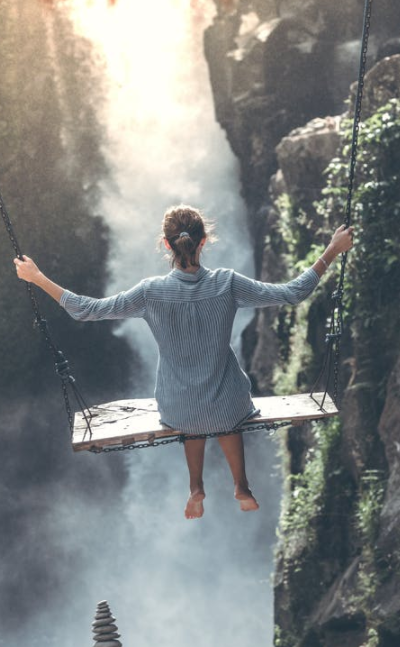 最专业的演示，其实是看见最好的自己。欢迎您使用办公资源演示推出的免费原创模板，建议您在使用中，使用思源黑体字体。更多关于免费作品与原创教程，请访问办公资源。
关键字
关键字
最专业的演示，其实是看见最好的自己。欢迎您使用办公资源演示推出的免费原创模板，建议您在使用中，使用思源黑体字体。更多关于免费作品与原创教程，请访问办公资源。
请在此处添加您的标题
Add Your Main Title Here
添加您的标题
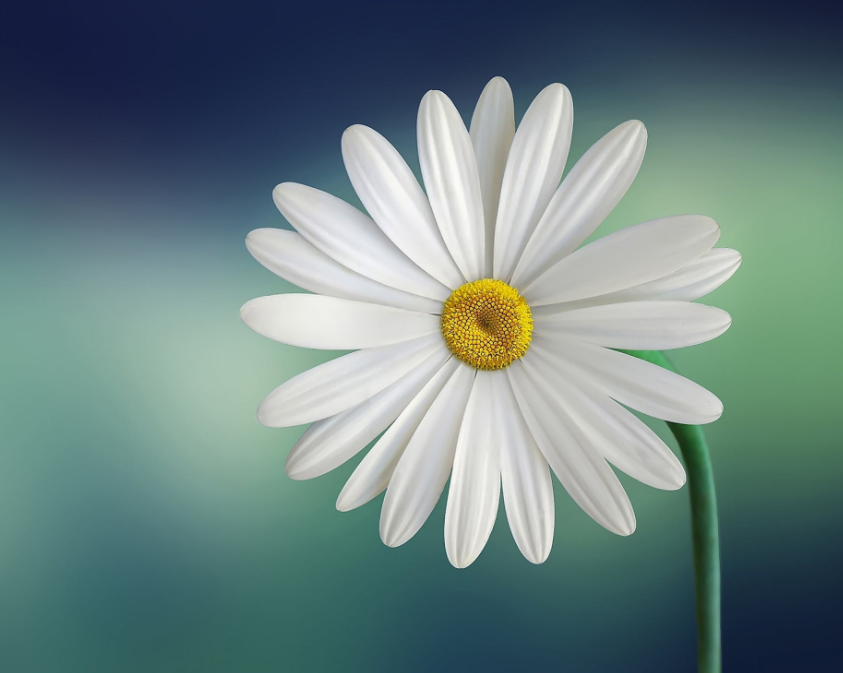 最专业的演示，其实是看见最好的自己。欢迎您使用办公资源演示推出的免费原创模板，建议您在使用中，使用思源黑体字体。更多关于免费作品与原创教程，请访问办公资源。
添加您的标题
最专业的演示，其实是看见最好的自己。欢迎您使用办公资源演示推出的免费原创模板，建议您在使用中，使用思源黑体字体。更多关于免费作品与原创教程，请访问办公资源。
添加您的标题
最专业的演示，其实是看见最好的自己。欢迎您使用办公资源演示推出的免费原创模板，建议您在使用中，使用思源黑体字体。更多关于免费作品与原创教程，请访问办公资源。
请在此处添加您的标题
Add Your Main Title Here
01
02
最专业的演示，其实是看见最好的自己。欢迎您使用办公资源演示推出的免费原创模板，建议您在使用中，使用思源黑体字体。更多关于免费作品与原创教程，请访问办公资源。
最专业的演示，其实是看见最好的自己。欢迎您使用办公资源演示推出的免费原创模板，建议您在使用中，使用思源黑体字体。更多关于免费作品与原创教程，请访问办公资源。
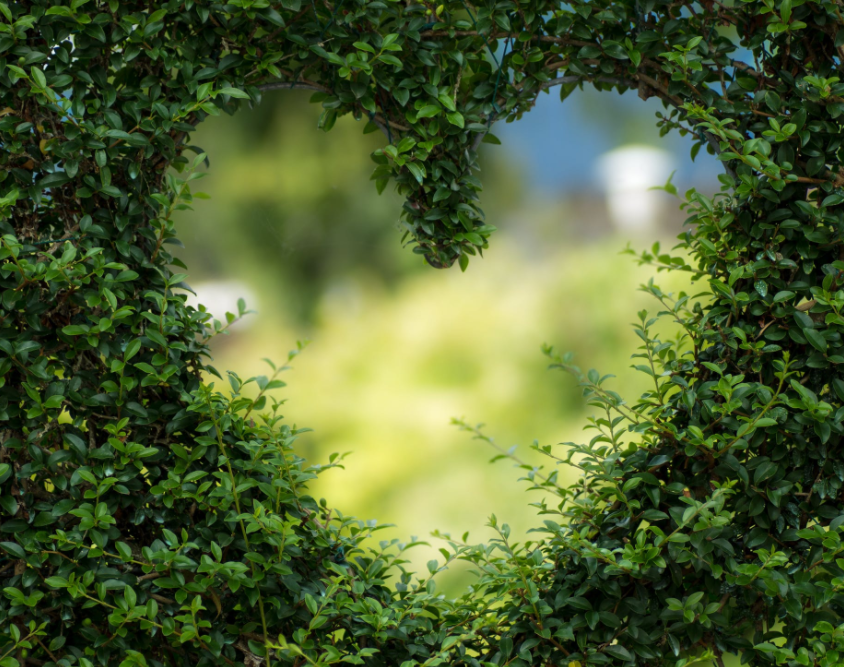 个人经验分享
请在此处添加您的标题
Add Your Main Title Here
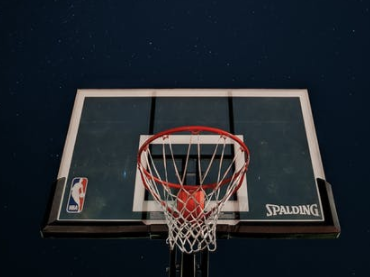 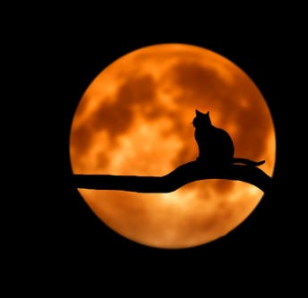 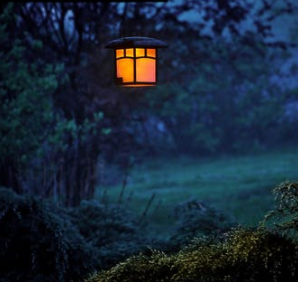 添加您的标题
添加您的标题
添加您的标题
最专业的演示，其实是看见最好的自己。欢迎您使用办公资源演示推出的免费原创模板，建议您在使用中，使用思源黑体字体。更多关于免费作品与原创教程，请访问办公资源。
最专业的演示，其实是看见最好的自己。欢迎您使用办公资源演示推出的免费原创模板，建议您在使用中，使用思源黑体字体。更多关于免费作品与原创教程，请访问办公资源。
最专业的演示，其实是看见最好的自己。欢迎您使用办公资源演示推出的免费原创模板，建议您在使用中，使用思源黑体字体。更多关于免费作品与原创教程，请访问办公资源。
请在此处添加您的标题
Add Your Main Title Here
添加您的标题
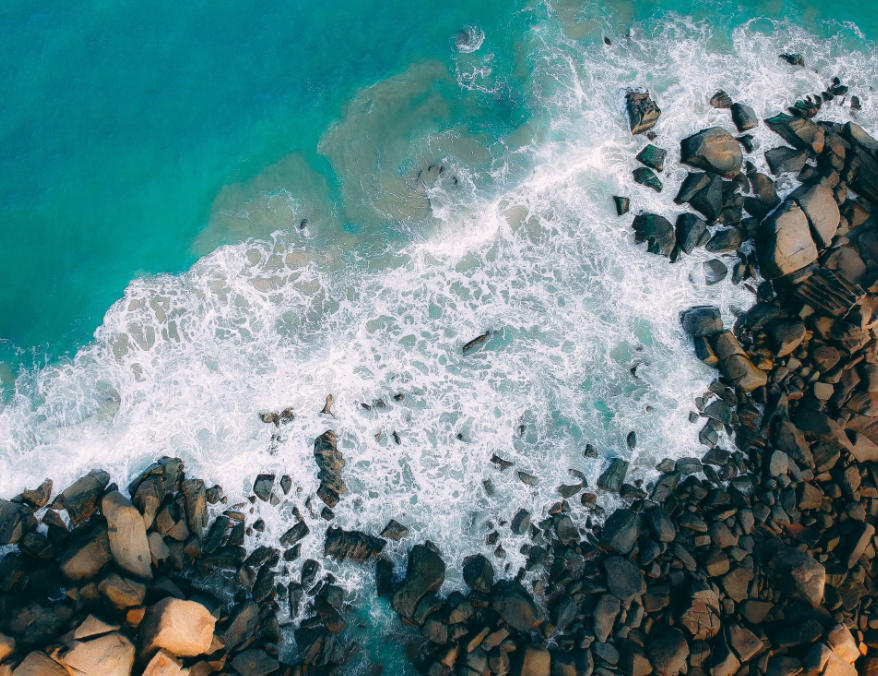 最专业的演示，其实是看见最好的自己。欢迎您使用办公资源演示推出的免费原创模板，建议您在使用中，使用思源黑体字体。更多关于免费作品与原创教程，请访问办公资源。
添加您的标题
最专业的演示，其实是看见最好的自己。欢迎您使用办公资源演示推出的免费原创模板，建议您在使用中，使用思源黑体字体。更多关于免费作品与原创教程，请访问办公资源。
添加您的标题
最专业的演示，其实是看见最好的自己。欢迎您使用办公资源演示推出的免费原创模板，建议您在使用中，使用思源黑体字体。更多关于免费作品与原创教程，请访问办公资源。
添加您的标题
添加您的标题
最专业的演示，其实是看见最好的自己。欢迎您使用办公资源演示推出的免费原创模板，建议您在使用中，使用思源黑体字体。更多关于免费作品与原创教程，请访问办公资源。
最专业的演示，其实是看见最好的自己。欢迎您使用办公资源演示推出的免费原创模板，建议您在使用中，使用思源黑体字体。更多关于免费作品与原创教程，请访问办公资源。
请在此处添加您的标题
Add Your Main Title Here
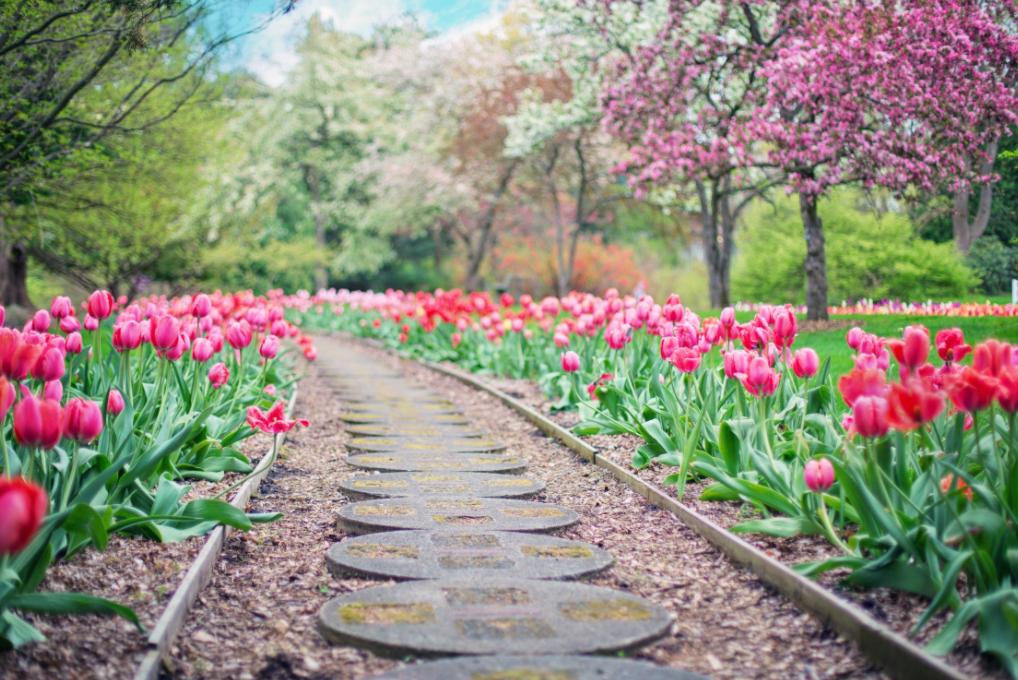 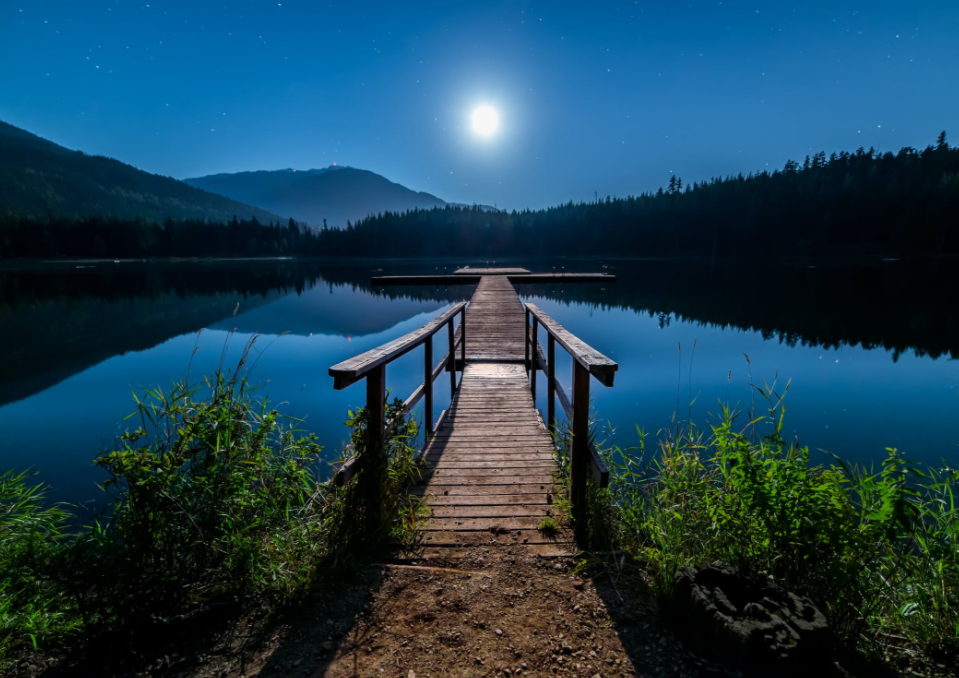 明年计划展望
请在此处添加您的标题
Add Your Main Title Here
添加您的标题
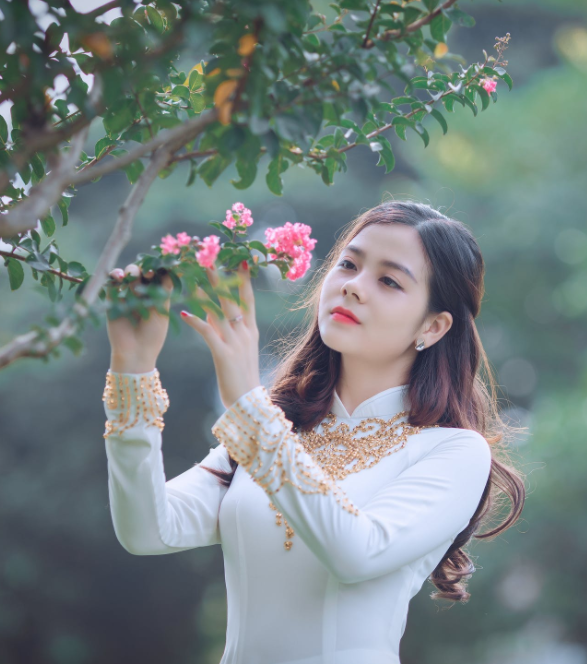 最专业的演示，其实是看见最好的自己。欢迎您使用办公资源演示推出的免费原创模板，建议您在使用中，使用思源黑体字体。更多关于免费作品与原创教程，请访问办公资源。
添加您的标题
最专业的演示，其实是看见最好的自己。欢迎您使用办公资源演示推出的免费原创模板，建议您在使用中，使用思源黑体字体。更多关于免费作品与原创教程，请访问办公资源。
添加您的标题
最专业的演示，其实是看见最好的自己。欢迎您使用办公资源演示推出的免费原创模板，建议您在使用中，使用思源黑体字体。更多关于免费作品与原创教程，请访问办公资源。
最专业的演示，其实是看见最好的自己。欢迎您使用办公资源演示推出的免费原创模板，建议您在使用中，使用思源黑体字体。更多关于免费作品与原创教程，请访问办公资源。
最专业的演示，其实是看见最好的自己。欢迎您使用办公资源演示推出的免费原创模板，建议您在使用中，使用思源黑体字体。更多关于免费作品与原创教程，请访问办公资源。
最专业的演示，其实是看见最好的自己。欢迎您使用办公资源演示推出的免费原创模板，建议您在使用中，使用思源黑体字体。更多关于免费作品与原创教程，请访问办公资源。
请在此处添加您的标题
Add Your Main Title Here
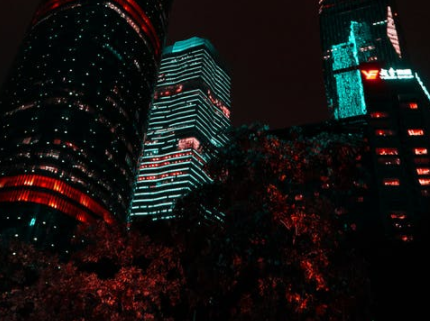 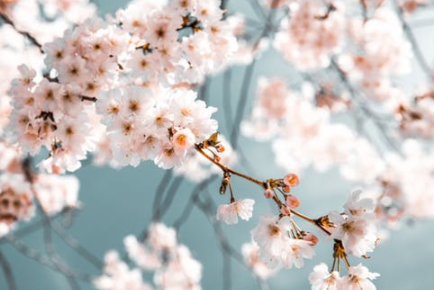 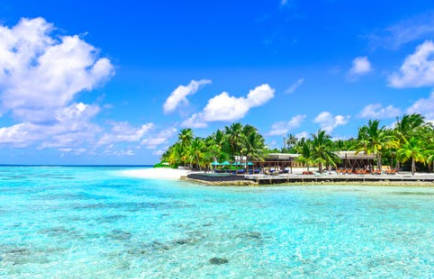 添加您的标题
添加您的标题
添加您的标题
第一部分
第二部分
第三部分
第四部分
在这里添加你的文字，图片也可以，记得加满哦。
在这里添加你的文字，图片也可以，记得加满哦。
在这里添加你的文字，图片也可以，记得加满哦。
在这里添加你的文字，图片也可以，记得加满哦。
请在此处添加您的标题
Add Your Main Title Here
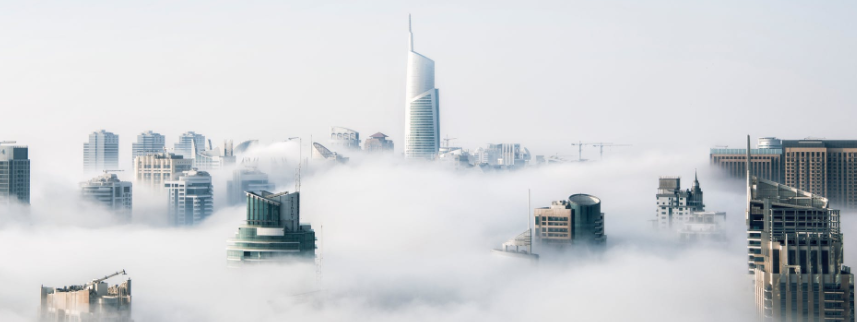 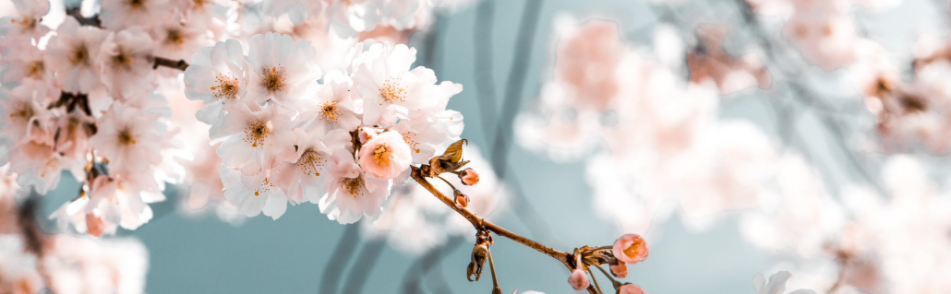 版权声明
感谢您下载办公资源网平台上提供的PPT作品,为了您和办公资源以及原创作者的利益,请勿复制、传播、销售,否则将承担法律责任!办公资源将对作品进行维权,按照传播下载次数进行十倍的索取赔偿!
       1. 在办公资源出售的PPT模板是免版税类(RF: Royalty-Free)正版受《中国人民共和国著作法》和《世界版权公约》的保护,作品的所有权、版权和著作权归办公资源所有,您下载的是PPT模板素材的使用权.
       2. 不得将办公资源的PPT模板、PPT素材,本身用于再出售,或者出租、出借、转让、分销、发布或者作为礼物供他人使用,不得转授权、出卖、转让本协议或者本协议中的权利.
2020
感谢您的观看
Happy New Year Of The Goat
汇报人：办公资源